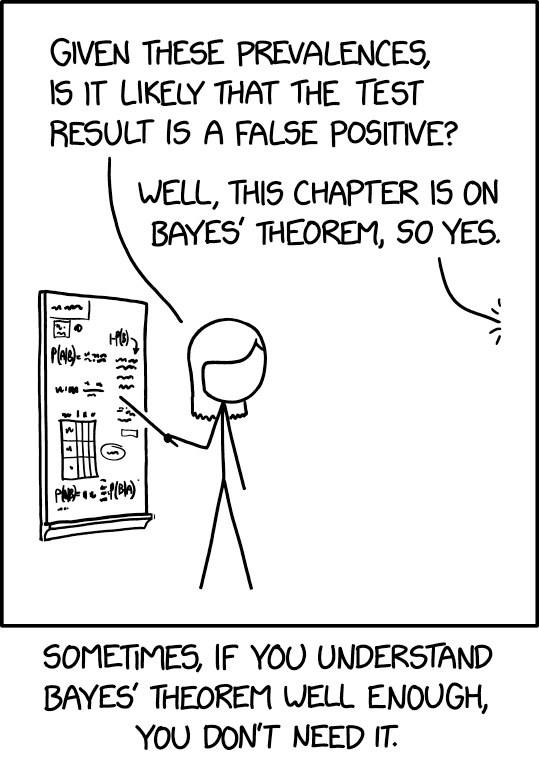 Breather + Review
CSE 312 24Su
Lecture 7
Announcements
HW1 grades are out (regrade request close next Wednesday night)
HW2 due tonight
HW3 out this evening.
> HW3 includes a programming project – using Bayes rule to do some machine learning – detecting whether emails are spam or “ham” (legitimate emails).
> Longer than the programming on HW1 – please get started early!
> Extra resources are available!

No section tomorrow (no section participation for tomorrow)
Section video will be posted walking through some section problems!

No concept check for today’s lecture
Outline for Today
> Combinatorial Proofs
    Reminder of what it is / general tips + a practice proof
> Counting 
    Review of counting techniques
    Tips/guidelines for how to figure out what technique to use
     Practice problems
> Uniform Probability Spaces
    How to know to setup a uniform probability spaces
    How to setup a uniform sample space
    Some practice (+ more counting practice)
> Conditional probability
    Review of what conditional probability/rules we’ve learned
    How to know what rule to use
    A practice problem
Combinatorial Proofs
Proof by double counting
Combinatorial Proofs
When to use?
> Algebraic proofs are often difficult and don’t give us an “intuitive” reason for why the equation holds
> Combinatorial proofs are used for proving an equation that may involve combinations, factorials, permutations, etc.
1. Describe a scenario
2. Explain how the LHS counts the outcomes in that scenario
3. Explain how the RHS counts the outcomes in that same scenario
4. State that “because the LHS and RHS both count the number of outcomes in the same scenario, they must be equal”
Combinatorial Proofs – tips!
> Start with the side that “looks simpler” 
> Multiplying terms together indicates some sequential process (the product rule)
> A summation/adding terms indicates some disjoint cases that are added together using the sum rule
Combinatorial Proofs – example
Combinatorial Proofs – example
Combinatorial Proofs – example
1
2
3
4
5
6
7
8
9
10
11
12
Combinatorial Proofs – example
1
2
3
4
5
6
7
8
9
10
11
12
Combinatorial Proofs – example
1
2
3
4
5
6
7
8
9
10
11
12
Combinatorial Proofs – example
1
2
3
4
5
6
7
8
9
10
11
12
Combinatorial Proofs – example
Combinatorial Proofs – example
Counting
Counting the number of ways to do something, the size of a set
Lots of counting…
Inclusion-Exclusion: singles-doubles+triples-…
How to tell which approach(es) to take?
Identify keywords in the problem, and key properties, and think about what techniques match those patterns
 If an approach isn’t working or things are getting out of control, try a different approach!
 There are often multiple ways to solve the same problem  
 In some problems, we might need to start by solving a simplified version of the problem and then dividing/subtracting out overcounting

This all takes practice so don’t be hard on yourself if you don’t think of the correct answer at first glance!!
How to tell which approach(es) to take?
> Can we break this into some disjoint cases? (sum rule)
> Can we create our desired outcomes with a clear sequential process? (product rule) 
> Are we counting the ways for something not to occur? (complementary counting)
> Are we dealing with the union of some sets? (inclusion-exclusion)
> Does order matter or not in this problem? (permutation or combination)
> Are the objects distinguishable or indistinguishable (stars and bars if indistinguishable)?
How to tell which approach(es) to take?
Sleuth’s CriterionHow to check if we counted correctly?
For each outcome that we want to count, there should be exactly one set of choices in the sequential process that will lead to that outcome. 
> If there are no sequence of choices that will lead to the outcome, we have undercounted.
> If there is more than one sequence of choices that will lead to the outcome, we have overcounted.
Try writing down some possible outcomes, and make sure that there’s exactly 1 way to create each outcome with your sequential process!
We use permutation or combination when selecting distinct elements from a group of distinct elements3 But how to tell if order matters?
Try listing out some possible outcomes and think about, what outcomes do I want to be counted the same and what outcomes do I want to be counted separately? 

For example….
> Counting paths from (0,0) to (5,3): Picking 3 of 8 steps to go UP
    {S4, S2, S7} corresponds to the same path as {S2, S7, S4} -> combination
> Picking 4 people to be on a team and assign them soccer positions
    {Position 1: A, Position 2: B, Position 3: C, Position 4: D}, {Position 1: B, Position 2: 
    D, Position 3: C, Position 4: A}, etc. are all corresponding to same subset but 
    different positions/outcomes, so order does matter here -> permutation
We use permutation or combination when selecting distinct elements from a group of distinct elements3 But how to tell if order matters?
For example, in the birthday problem from last week…
We use permutation or combination when selecting distinct elements from a group of distinct elements3 But how to tell if order matters?
For example, in the birthday problem from last week…
Example
A company has 10 projects and 15 employees. Each project requires a team of 3 employees. How many ways can you assign employees to projects if each employee can be part of multiple projects, but no projects can have the same team?
Example
A company has 10 projects and 15 employees. Each project requires a team of 3 employees. How many ways can you assign employees to projects if each employee can be part of multiple projects, but no projects can have the same team?
Our first approach might be to use complementary counting…
What would the complement be in this problem?
> “at least two projects with the same team” – this seems hard to count
Example
A company has 10 projects and 15 employees. Each project requires a team of 3 employees. How many ways can you assign employees to projects if each employee can be part of multiple projects, but no projects can have the same team?
Let’s rephrase the problem…
“How many options if all projects have a distinct team of 3 people”
 So, we are selecting 10 distinct teams of 3 from all possible distinct teams
Example
A company has 10 projects and 15 employees. Each project requires a team of 3 employees. How many ways can you assign employees to projects if each employee can be part of multiple projects, but no projects can have the same team?
Let’s rephrase the problem…
“How many options if all projects have a distinct team of 3 people”
 So, we are selecting 10 distinct teams of 3 from all possible distinct teams
 
> How many possible teams of 3 are there? 
> How many ways are to pick teams of 3 for these 10 projects?
Example
A company has 10 projects and 15 employees. Each project requires a team of 3 employees. How many ways can you assign employees to projects if each employee can be part of multiple projects, but no projects can have the same team?
Example
A company has 10 projects and 15 employees. Each project requires a team of 3 employees. How many ways can you assign employees to projects if each employee can be part of multiple projects, but no projects can have the same team?
Example
A company has 10 projects and 15 employees. Each project requires a team of 3 employees. How many ways can you assign employees to projects if each employee can be part of multiple projects, but no projects can have the same team?
What to do when we see “at least 1…”’?
For example….remember this problem?
You’re organizing a potluck party with dishes from 4 different cuisines: Italian, Thai, Lebanese, and Nigerian. Each cuisine has 10 distinct dishes available. How many ways can you select a plate of 5 distinct dishes to taste, ensuring that you try at least one dish from each cuisine? The order of dishes doesn’t matter.
Let’s first try…taking the complement! 
What’s the complement of “at least one dish from each cuisine”? 
> “at least one cuisine with no dishes” which means that… 
> “I. has no dishes OR T. has no dishes OR L. has no dishes OR N. has no dishes”
 > the “OR” means a union of sets
     --- do these sets overlap? Yes, so we would have to use inlusion-exclusion
For example….remember this problem?
You’re organizing a potluck party with dishes from 4 different cuisines: Italian, Thai, Lebanese, and Nigerian. Each cuisine has 10 distinct dishes available. How many ways can you select a plate of 5 distinct dishes to taste, ensuring that you try at least one dish from each cuisine? The order of dishes doesn’t matter.
For example….remember this problem?
You’re organizing a potluck party with dishes from 4 different cuisines: Italian, Thai, Lebanese, and Nigerian. Each cuisine has 10 distinct dishes available. How many ways can you select a plate of 5 distinct dishes to taste, ensuring that you try at least one dish from each cuisine? The order of dishes doesn’t matter.
If we didn’t think of that…we might now try writing as union of sets 
It’s not really clear how we could write this as a union of sets. If we expanded this out, we would be looking for:
“at least one dish from I AND at least one dish from T AND ….”

This is an intersection – not a union, which is why when we took the complement it was a union
For example….remember this problem?
You’re organizing a potluck party with dishes from 4 different cuisines: Italian, Thai, Lebanese, and Nigerian. Each cuisine has 10 distinct dishes available. How many ways can you select a plate of 5 distinct dishes to taste, ensuring that you try at least one dish from each cuisine? The order of dishes doesn’t matter.
Let’s check that it doesn’t overcount….
For example….remember this problem?
You’re organizing a potluck party with dishes from 4 different cuisines: Italian, Thai, Lebanese, and Nigerian. Each cuisine has 10 distinct dishes available. How many ways can you select a plate of 5 distinct dishes to taste, ensuring that you try at least one dish from each cuisine? The order of dishes doesn’t matter.
For example….remember this problem?
You’re organizing a potluck party with dishes from 4 different cuisines: Italian, Thai, Lebanese, and Nigerian. Each cuisine has 10 distinct dishes available. How many ways can you select a plate of 5 distinct dishes to taste, ensuring that you try at least one dish from each cuisine? The order of dishes doesn’t matter.
For example….remember this problem?
You’re organizing a potluck party with dishes from 4 different cuisines: Italian, Thai, Lebanese, and Nigerian. Each cuisine has 10 distinct dishes available. How many ways can you select a plate of 5 distinct dishes to taste, ensuring that you try at least one dish from each cuisine? The order of dishes doesn’t matter.
A Fruit Problem
You have to choose 8 pieces of fruit. There are apples, oranges, and bananas. Fruits of the same type are indistinguishable.
You need to pick at most 2 apples and at least 1 banana. How many sets of fruit can you choose?
A Fruit Problem
A Fruit Problem
A Fruit Problem (another approach!)
A Fruit Problem (another approach!)
Binomial Theorem
Binomial theorem
The Binomial Theorem
Understand where this formula is coming from, and  how to use this to find coefficient of terms
Uniform Probability Spaces
Probability (in general)
When do I know to setup a uniform probability space?
Examples
What is the probability that when you pick 3 distinct cards from a deck of 52 cards, that they form a consecutive sequence (any order)? Assume you are equally likely to draw any cards.
Sample space: 
Event: 
Probability:
Examples
What is the probability that when you pick 3 distinct cards from a deck of 52 cards, that they form a consecutive sequence (any order)? Assume you are equally likely to draw any cards.
Conditional Probability
What is conditional probability?
Rules that use conditional probability
Rules that use conditional probability
A Visual for the Chain Rule (and LoTP!)
…
…
A Visual for the Chain Rule (and LoTP!)
…
…
A Visual for the Chain Rule (and LoTP!)
…
…
A Visual for the Chain Rule (and LoTP!)
…
…
…
A Visual for the Chain Rule (and LoTP!)
…
…
…
⚠️on homeworks, you can use these kinds of visuals to help with reasoning, but make sure to still explicitly show applications of chain rule, LoTP, etc.) ⚠️
How to know what rules to use?
Example
More questions/topics to review?